Customer Needs from Integration
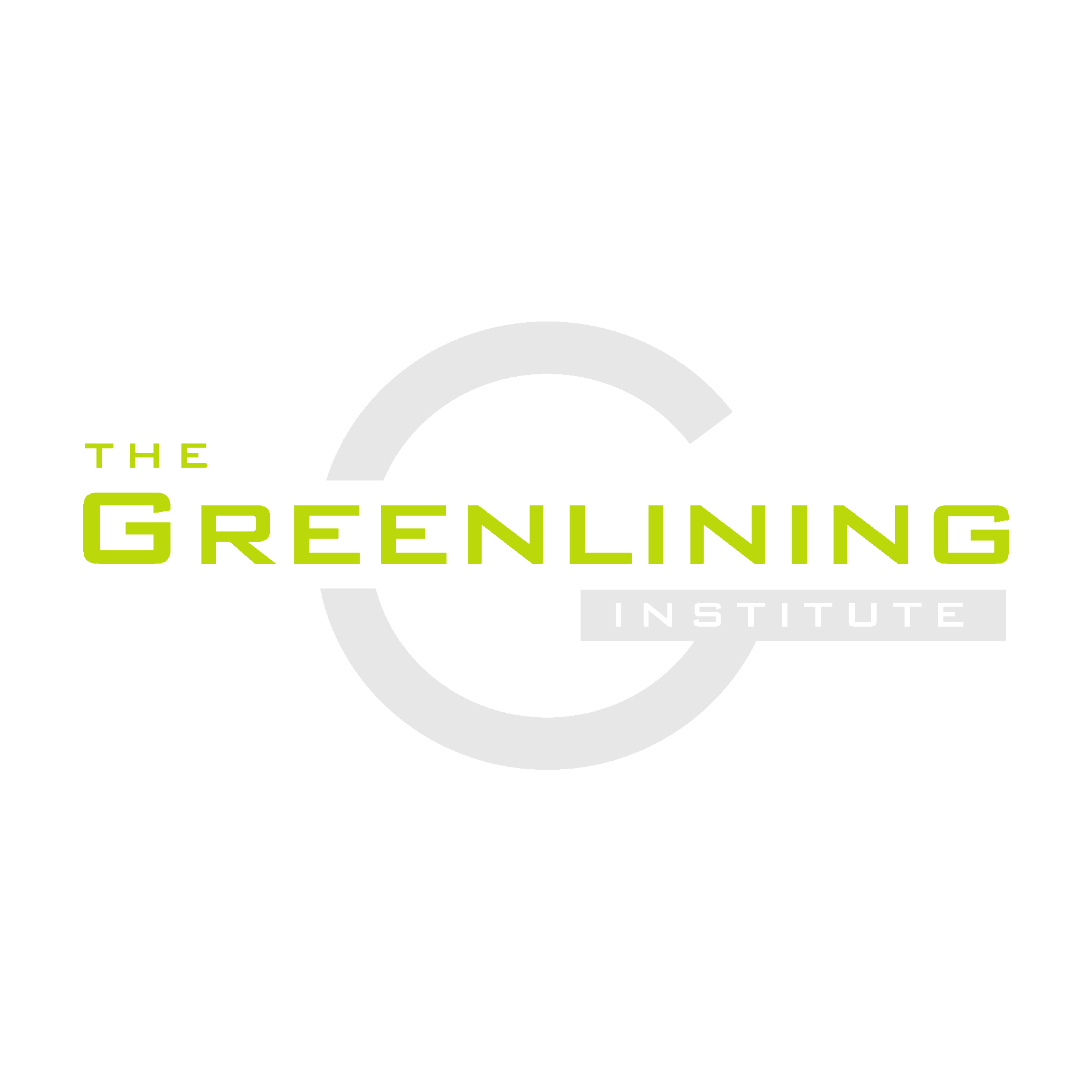 Empower disadvantaged customers to
Easily manage energy usage and costs.

Participate in the green economy.

Reduce environmental impacts of energy use.
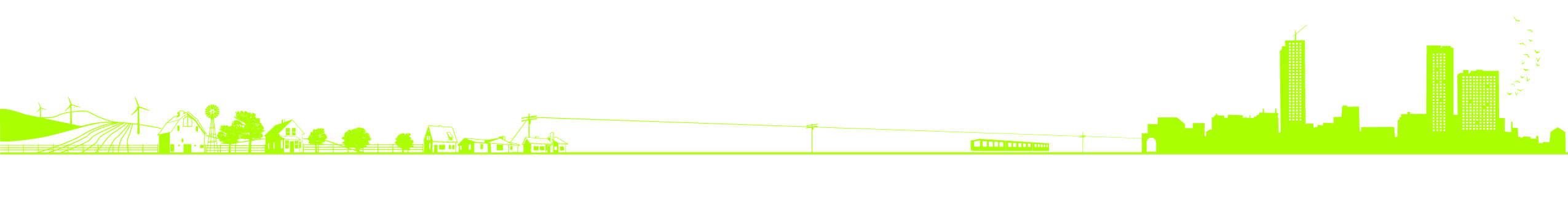 Creating Custom Solutions
Creating Custom Solutions
Our Communities Need More
Single-family low and middle income households.
Community-based organizations and small businesses.
Local schools and community facilities.
Customer energy education and local workforce training.
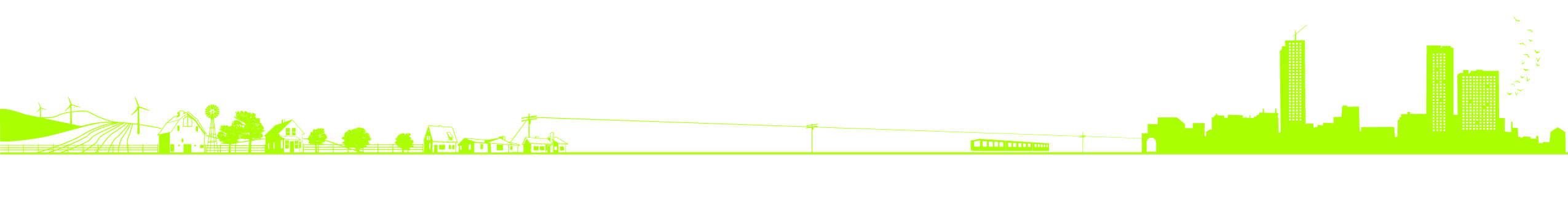